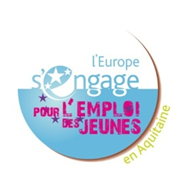 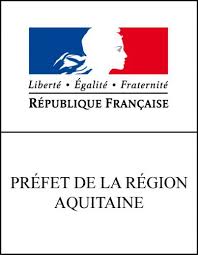 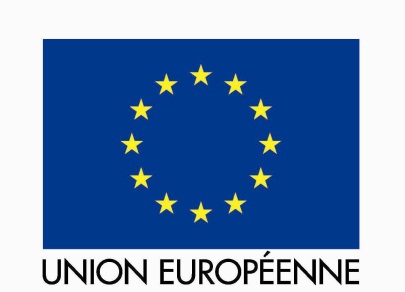 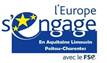 Comité Régional de suivi13 mai 2016- Poitiers
1
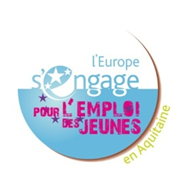 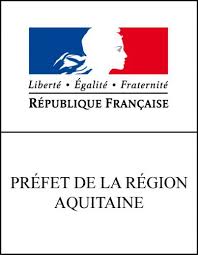 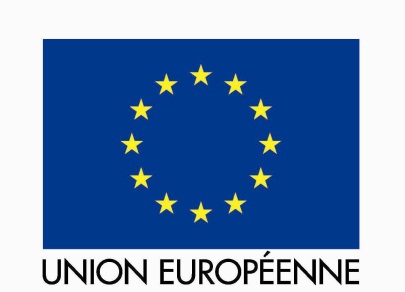 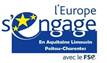 Programmes Opérationnels NationauxFSE et IEJ2014-2020
2
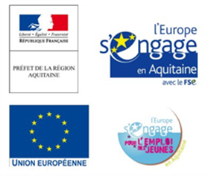 Mise en œuvre en région ALPC
Un Programme Opérationnel IEJ pour l’-ex Région Aquitaine et un PO National commun aux 3 territoires
Maintien des trois maquettes préexistantes
Deux régions en transition et une région plus développée
18 organismes intermédiaires chargés de la mise en œuvre de l’axe 3 
Deux sites FSE basés à Limoges (programmation zone Nord + spécialisation CSF) et à Bordeaux (programmation zone sud + spécialisation contentieux)
AAP permanent publié
AAP spécifiques (ML, MDE, GEIQ, SENIORS, EGALITE H/F, OPCA…)
3
[Speaker Notes: Objectif de :
-renforcer la collaboration entre les acteurs du repérage (notamment des jeunes les plus éloignés du marché du travail) et les acteurs de l’accompagnement
-de formaliser les actes d’accompagnement pour partager les informations sur la situation de chaque jeune et inscrire l’action de chacun dans une logique de complémentarité]
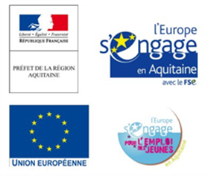 Maquettes régionales FSE
4
[Speaker Notes: Objectif de :
-renforcer la collaboration entre les acteurs du repérage (notamment des jeunes les plus éloignés du marché du travail) et les acteurs de l’accompagnement
-de formaliser les actes d’accompagnement pour partager les informations sur la situation de chaque jeune et inscrire l’action de chacun dans une logique de complémentarité]
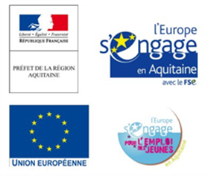 Maquette Région ALPC
5
[Speaker Notes: Objectif de :
-renforcer la collaboration entre les acteurs du repérage (notamment des jeunes les plus éloignés du marché du travail) et les acteurs de l’accompagnement
-de formaliser les actes d’accompagnement pour partager les informations sur la situation de chaque jeune et inscrire l’action de chacun dans une logique de complémentarité]
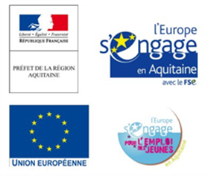 Opérations et participants
Axe 1 : Opération N° 201500691  

Le projet porté par le Groupement d’Employeurs pour l’Insertion et Qualification du BTP qui vise à favoriser les recrutements dans  le secteur du BTP qui souffre parfois d’un défaut d’attractivité et qui peine à recruter. 
Il s’agit  d’une action large qui part du repérage des candidats à l’accompagnement dans la prise de poste en passant par le perfectionnement des entretiens d’embauche et la mise en  place d’actions préalables au recrutement.      
180 demandeurs d’emploi visés par le projet.
La participation prévisionnelle du FSE s’élève à  49 299 €
6
[Speaker Notes: Objectif de :
-renforcer la collaboration entre les acteurs du repérage (notamment des jeunes les plus éloignés du marché du travail) et les acteurs de l’accompagnement
-de formaliser les actes d’accompagnement pour partager les informations sur la situation de chaque jeune et inscrire l’action de chacun dans une logique de complémentarité]
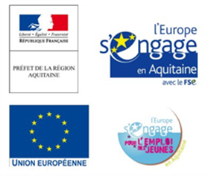 Opérations et participants
Axe 2 : Opération N° 201501717  

Le projet  de GPEC porte par l’association HANSEMBLE qui vise à aider les entreprises adaptées à mobiliser leur plan de formation à destination des travailleurs handicapés. 
Il s’agit de réaliser une étude sur la GPEC en Entreprise Adaptée en Limousin et  Aider les EA dans la mise en place de leur plan de formation notamment dans le cadre du plan de professionnalisation.
25 Entreprises Adaptées sont visées par cette action. 
La participation du FSE s’élève à 
                   14 328 ,60 €
7
[Speaker Notes: Objectif de :
-renforcer la collaboration entre les acteurs du repérage (notamment des jeunes les plus éloignés du marché du travail) et les acteurs de l’accompagnement
-de formaliser les actes d’accompagnement pour partager les informations sur la situation de chaque jeune et inscrire l’action de chacun dans une logique de complémentarité]
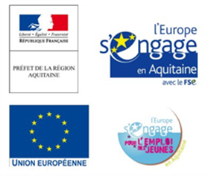 Opérations et participants
Axe 3 : Projet de plateforme mobilité Wimoov
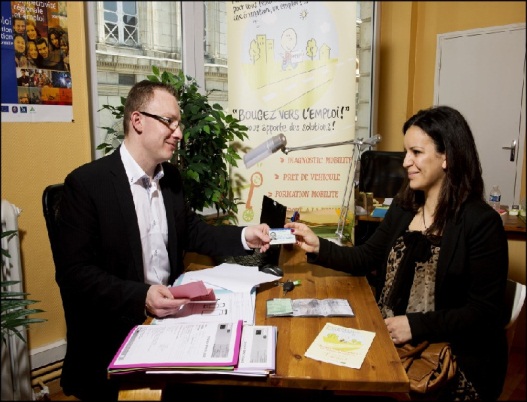 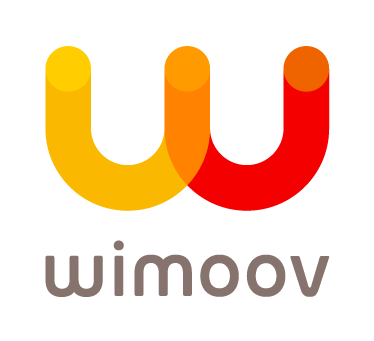 8
[Speaker Notes: Objectif de :
-renforcer la collaboration entre les acteurs du repérage (notamment des jeunes les plus éloignés du marché du travail) et les acteurs de l’accompagnement
-de formaliser les actes d’accompagnement pour partager les informations sur la situation de chaque jeune et inscrire l’action de chacun dans une logique de complémentarité]
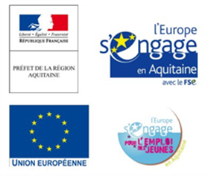 PON IEJ-Programmation
Coût total de la programmation : 11 664 151 €







6 500 NEETS ciblés et 1122 participants recensés
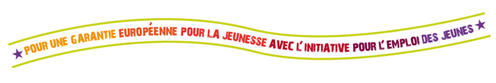 9
[Speaker Notes: Montant de la maquette : 19 millions d’€

(La Direccte a programmé environ 60% de la maquette)

Remontée de dépenses  environ 900 000 € pour répondre aux objectifs fixés à la  région en terme de demande de paiement intermédiaire (avant le 23/05/2016)

1122 participants recensés dans MDFSE fin 2015, 728 contrôlés par échantillonnage dans le cadre des 6 CSF déjà effectués.]
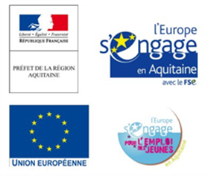 PON IEJ-remontée des dépenses
Objectif de 1M° de remontée des dépenses

10 bilans déposés, 
3 Missions Locales
2 Conseils Départementaux
1 Association (Stade Bordelais-ASPTT) 

6 CSF validés
     
Montant  de la dépense remontée: 1 000 835 €
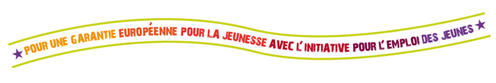 10
[Speaker Notes: ASPTT Stade Bordelais : remobilisation par le sport (voile et BMX) , savoir être, stage découverte – jeunes des quartiers prioritaires – 2015-2017 – partenariat et cofinancement  PJJ, CG33, CRA, CUB, mairie de BX

CLAP Comité de liaison des acteurs de la promotion : Dispositif d’Evaluation Linguistique et d’Orientation Professionnelle jeune en situation d’illettrisme de nationalité française ou étrangère. Evaluation du niveau linguistique + diagnostic socio-professionnel + accompagnement pour lever les difficultés sociales (logement, garde d’enfant, mobilité) + orientation vers ML, actions de redynamisation (projet DECLIC de l’AFEPT) des chantiers d’insertion ou des parcours de formations (compétences clé, formation linguistique). Partenariat avec le SPE de la Gironde, l’Educ Nat, les asso d’accueil de jeunes en difficulté. Action qui concerne en particulier les jeunes les sujets à discrimination : permettre de reconstruire les savoirs fondamentaux pour faciliter l’accès à la connaissance de ses droits, à une formation, à un emploi. Autofinancement. 

ALIFS Association du Lien Interculturel Familial et social – projet Décolle de mise en place d’une plateforme de repérage des jeunes décrocheurs en lien avec l’Education Nationale sur 4 communes de la rive droite (Bassens, Cenon, Lormont, Floirac) avec actions d’accompagnement adapté à la situation des jeunes (en décrochage récent ou en décrochage installé). Partenariat avec 7 collèges et 4 lycées du territoire, le club de prévention de Floirac, les centres sociaux, le club d’ets Haut de Garonne développement.
Pour les jeunes en décrochage récent : détection, accueil, aide à l’élaboration d’un projet et préparation pour une orientation vers l’entreprise (tutorat, découverte des métiers, rencontre avec les entreprises) sur un cycle de 3 mois pour 60 jeunes
Pour les jeunes en décrochages installés : un appui individuel renforcé (accueil, pré-diagnostic, ateliers communication-développement personnel-citoyenneté) atelier communication (partenariat avec la radio O2 pour découverte des métiers et réalisation d’une émission) atelier artistique (initiation à la technique théatrale, projet de réalisation d’un spectacle) découverte du monde de l’entreprise (rencontre club d’ets,  témoignage de professionnel, immersion en ets, travail sur fiche métiers, info pratique sur le droit du travail). Prise en charge de 40 jeunes sur 6 mois.]
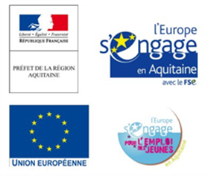 L’évaluation d’impact 2015
L’IEJ a permis la mise en place:

d’actions de repérage de NEETS les plus éloignés de l’emploi

d’un enrichissement de l’offre des services d’accompagnement

de nouvelles formes de collaboration entre les acteurs du repérage et de l’accompagnement
11
[Speaker Notes: Ce qui a été mis en évidence lors des séminaires d’échange c’est que l’IEJ a parfois été au cœur « d’injonctions contradictoires » avec un effet volume attendu important en terme de programmation et de public ciblé.

Comment concilier cette exigence de réponse massive avec la mise en place d’actions innovantes et la volonté de toucher des jeunes très éloignés de l’emploi? 

Dans un contexte de calendrier contraint (les actions devaient être programmées au 31 décembre 2015), la Direccte a fait le choix de la concertation, de la discussion, de la mobilisation du partenariat et des actions réellement novatrices ont pu émarger avec notamment les plateformes multi partenariales de repérage, d’orientation et d’accompagnement qui visent de nouvelles formes de collaboration et de partenariat entre les acteurs.]
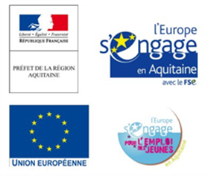 L’Action DEVLOP du CLAP
Dispositif d’Evaluation Linguistique et d’Orientation Professionnelle :






Nombre de jeunes NEETS effectivement pris en charge : 453
12
[Speaker Notes: Action de repérage très intéressante :
- Public ciblé en particulier : 
  *NEET ne maîtrisant peu ou pas les savoirs de base
Ou
   *ne bénéficiant pas d’un accompagnement individualisé dans un dispositif de droit commun

- 2 sites d’accueils permanents à Bordeaux et Lormont et 13 permanences délocalisées pour aller au plus près d’un public parfois peu mobile

Evaluation linguistique et/ou mathématique

Orientation adéquate : opération portée par le CLAP (comité de liaison des acteurs de la promotion) qui est un acteur bien identifié et qui a des liens avec le SPE, les ML les associations, l’éducation nationale

Un suivi

Action sur l’année 2016 

Coût total 129 217,40 € (Montant FSE 118 737,86)
115 jeunes pris en charge (données MDFSE)

Action sur l’année 2015 : 338 jeunes NEETS pris en charge]
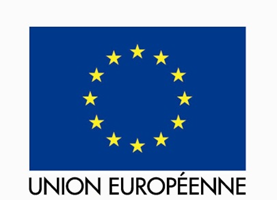 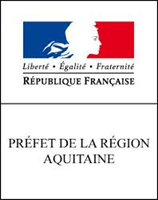 Points techniques soumis pour information du CRS
-> validation par voie de consultation écrite post CRS
Concernant les axe 1 et 2 du PON Fse/IEJ :

Les projets retenus sont ceux de type « soutien aux personnes » ;
Seuls les dossiers présentant une demande supérieure ou égale à 15 000 € de crédits FSE sont  considérés comme recevables ;

Pour les dépenses directes de personnels, peuvent être prises en compte les rémunérations des personnels dont le temps de travail sur le projet est supérieur ou égal à 15% du temps de leur activité totale ;
Le temps de travail des salariés en fonction support (secrétaire, directeur, comptable…) et les dépenses qui en découlent sont valorisées en dépenses indirectes. Le service gestionnaire se réserve la possibilité de déroger à cette règle dans le cas particulier de structures employant un seul salarié ou pour les personnels des fonctions support affectés à 100% à l’opération.
13
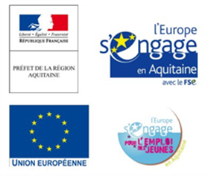 Points techniques soumis pour information du CRS
-> validation par voie de consultation écrite post CRS
Un taux d’intervention FSE maximal est fixé comme suit : 
50 %  du coût total du projet pour les opérations se déroulant sur le territoire du site Sud de la DIRECCTE
60 % du coût total du projet pour les opérations se déroulant sur le territoire du site Nord de la DIRECCTE 
La pluri-annualité des opérations étant souhaitée, les opérations pourront s’échelonner sur une période de 12 à 36 mois. Une rétroactivité maximale de 6 mois avant la date de dépôt de la demande de subvention est possible pour ce qui est des dépenses engagées.
14
[Speaker Notes: Objectif de :
-renforcer la collaboration entre les acteurs du repérage (notamment des jeunes les plus éloignés du marché du travail) et les acteurs de l’accompagnement
-de formaliser les actes d’accompagnement pour partager les informations sur la situation de chaque jeune et inscrire l’action de chacun dans une logique de complémentarité]
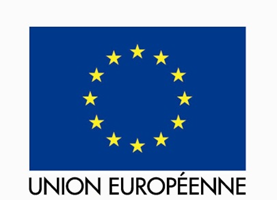 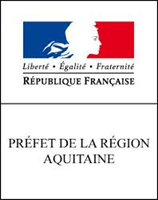 MERCI POUR VOTRE ATTENTION